Un juego para explorar facilitadores y barreras en la movilidad cotidiana de las personas
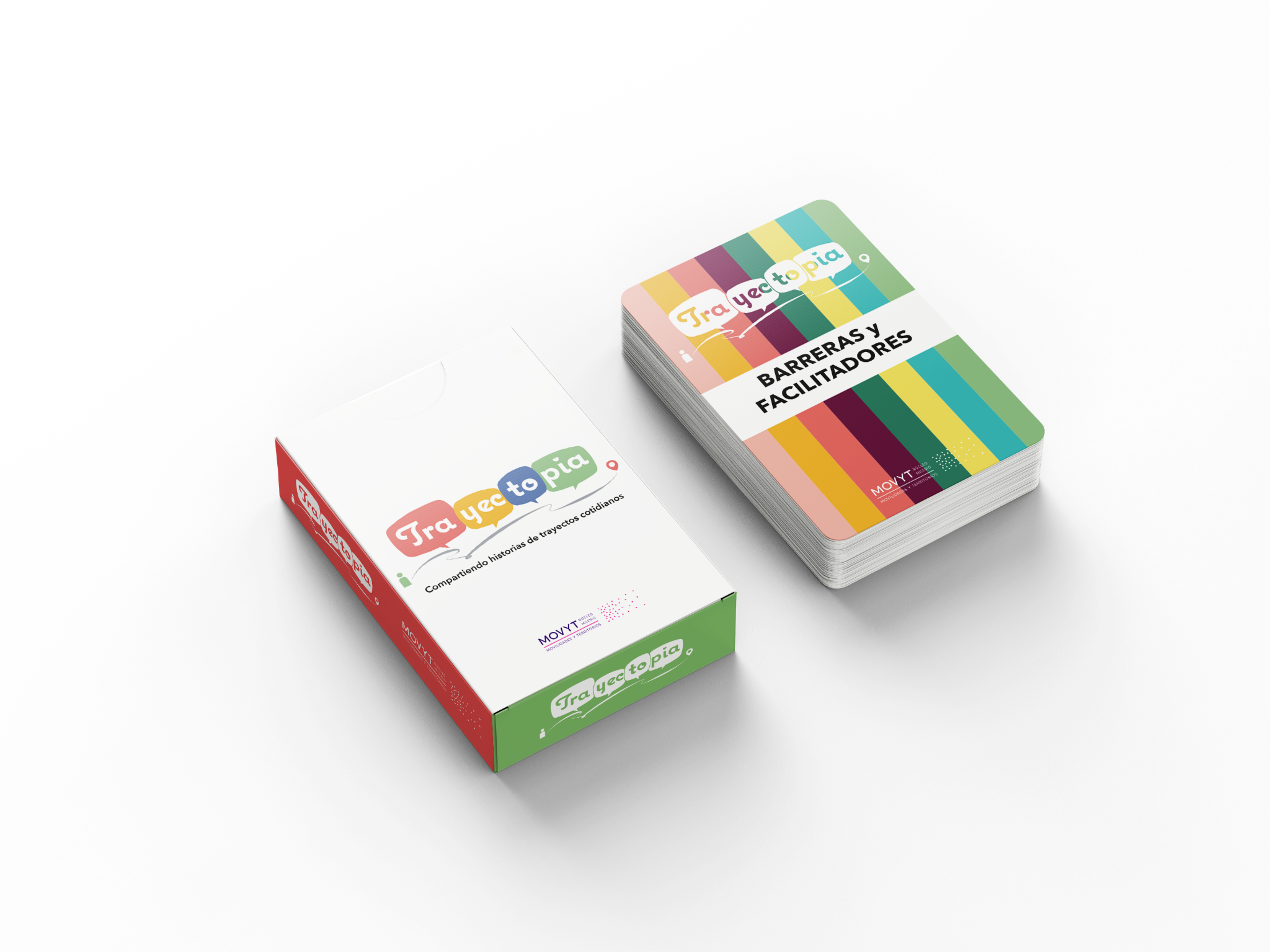 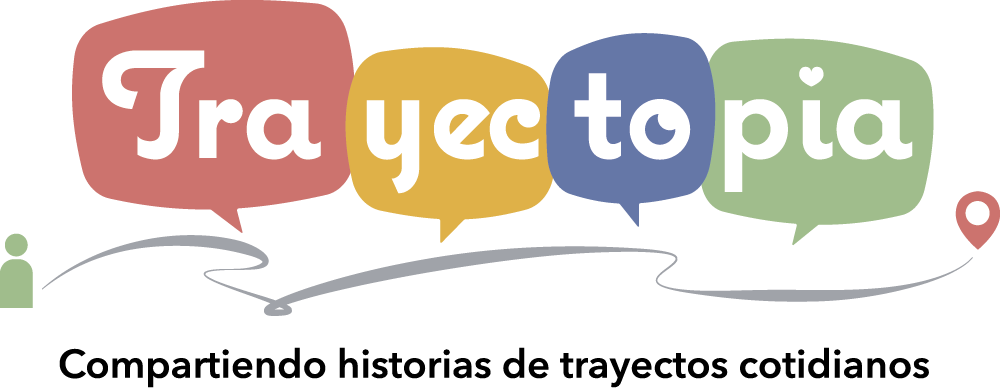 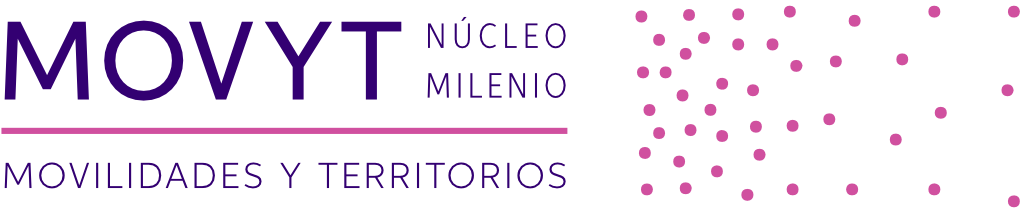 A jugar
Barrera–Facilitador
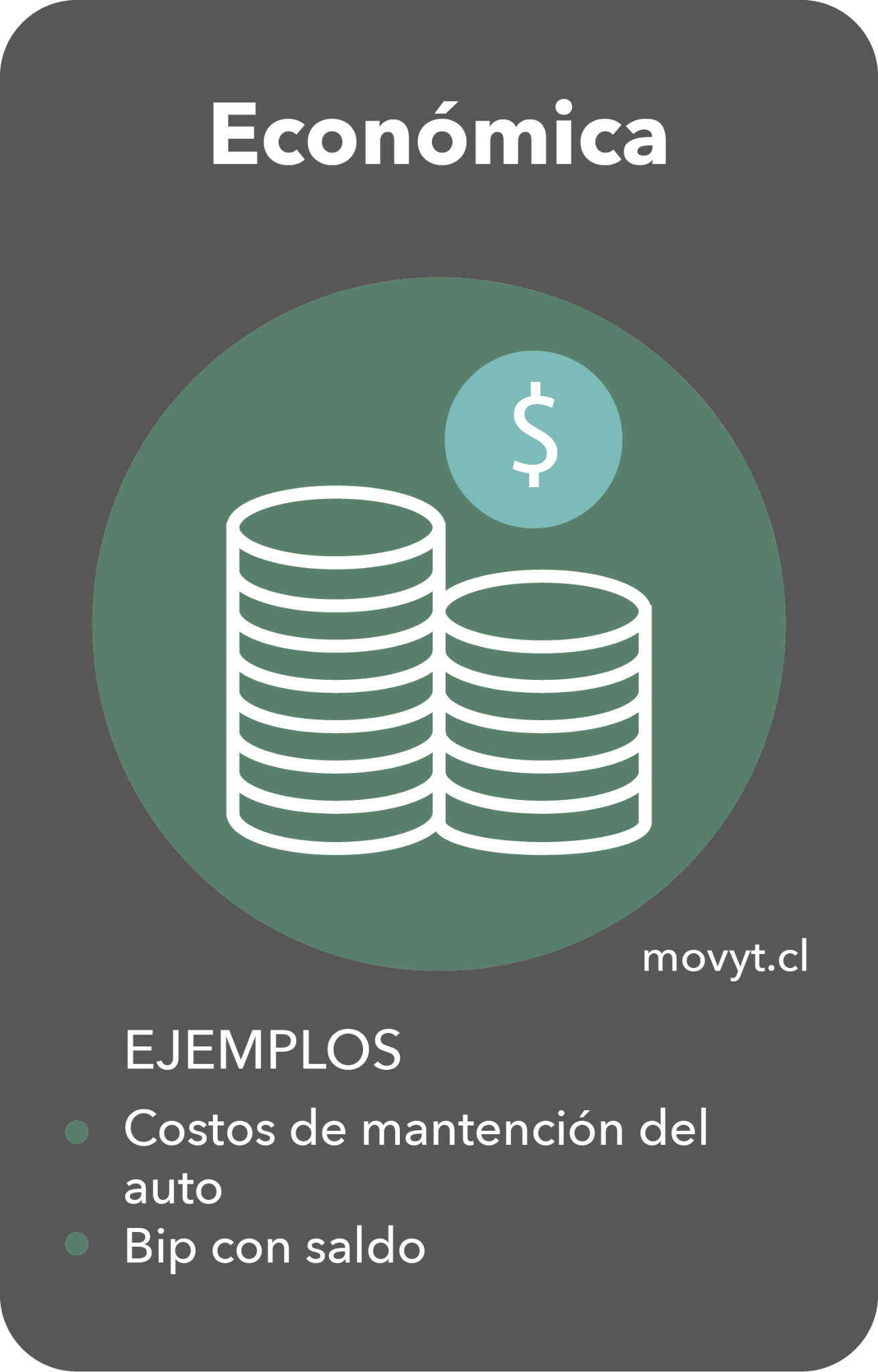 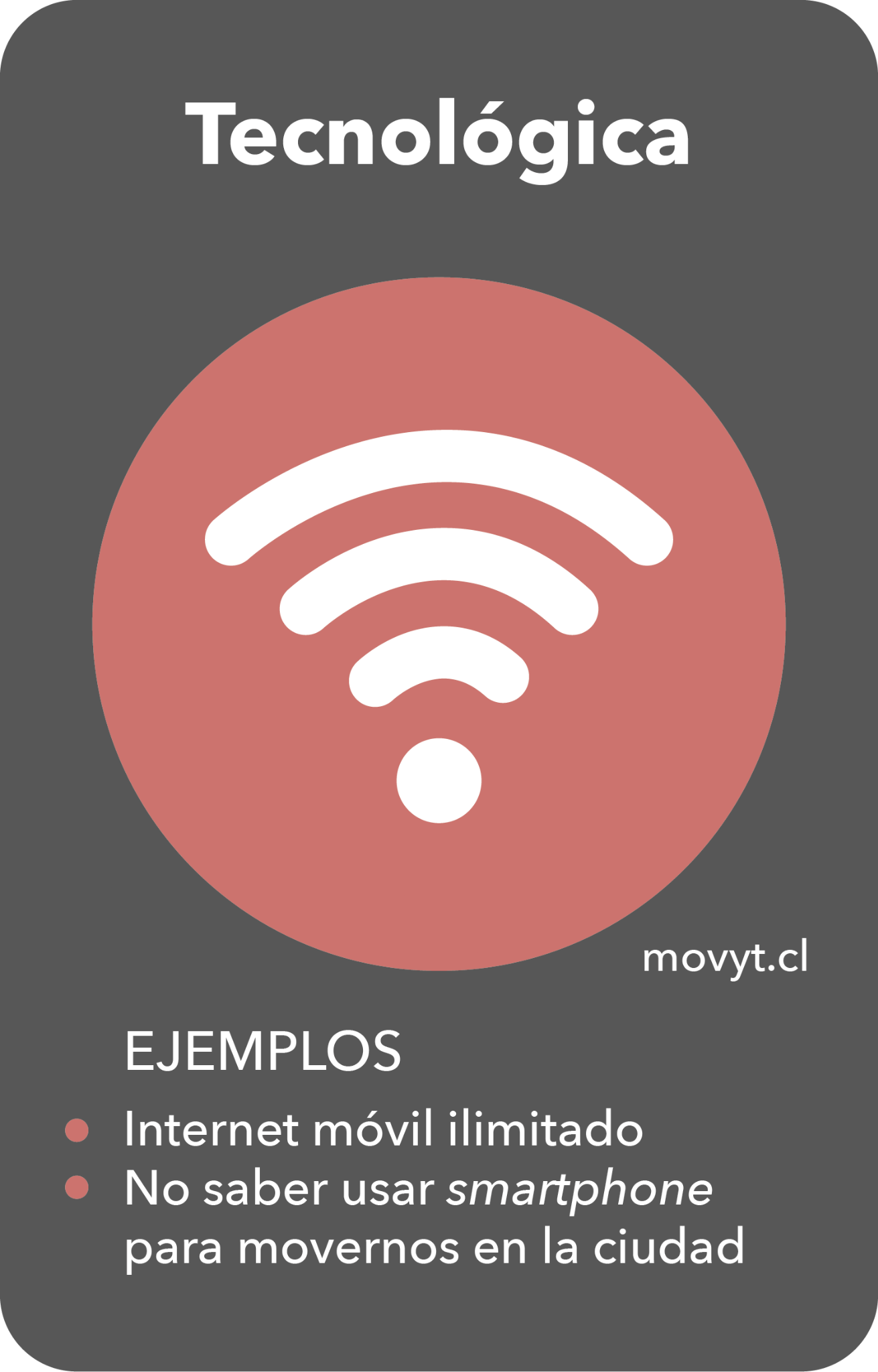 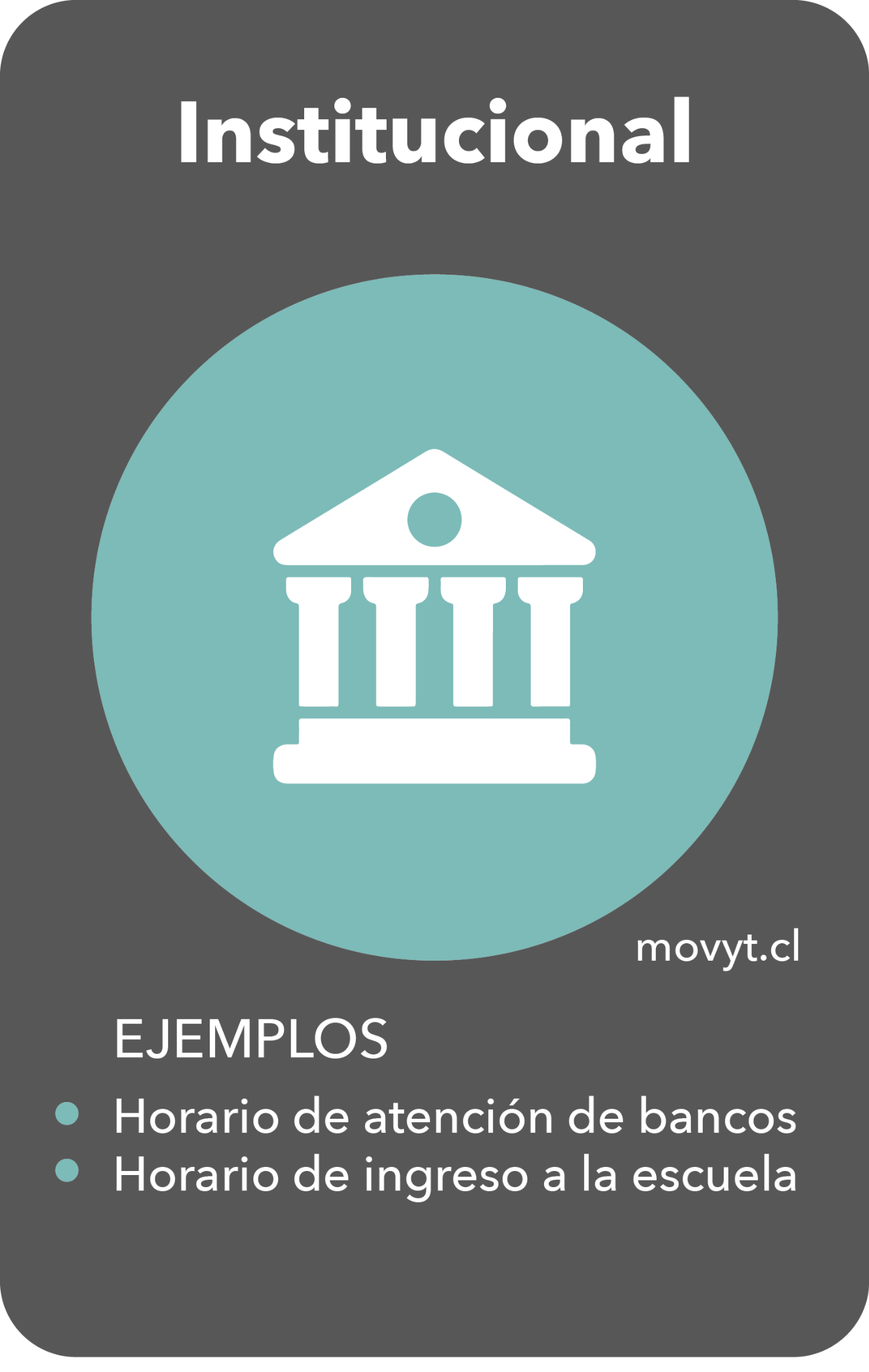 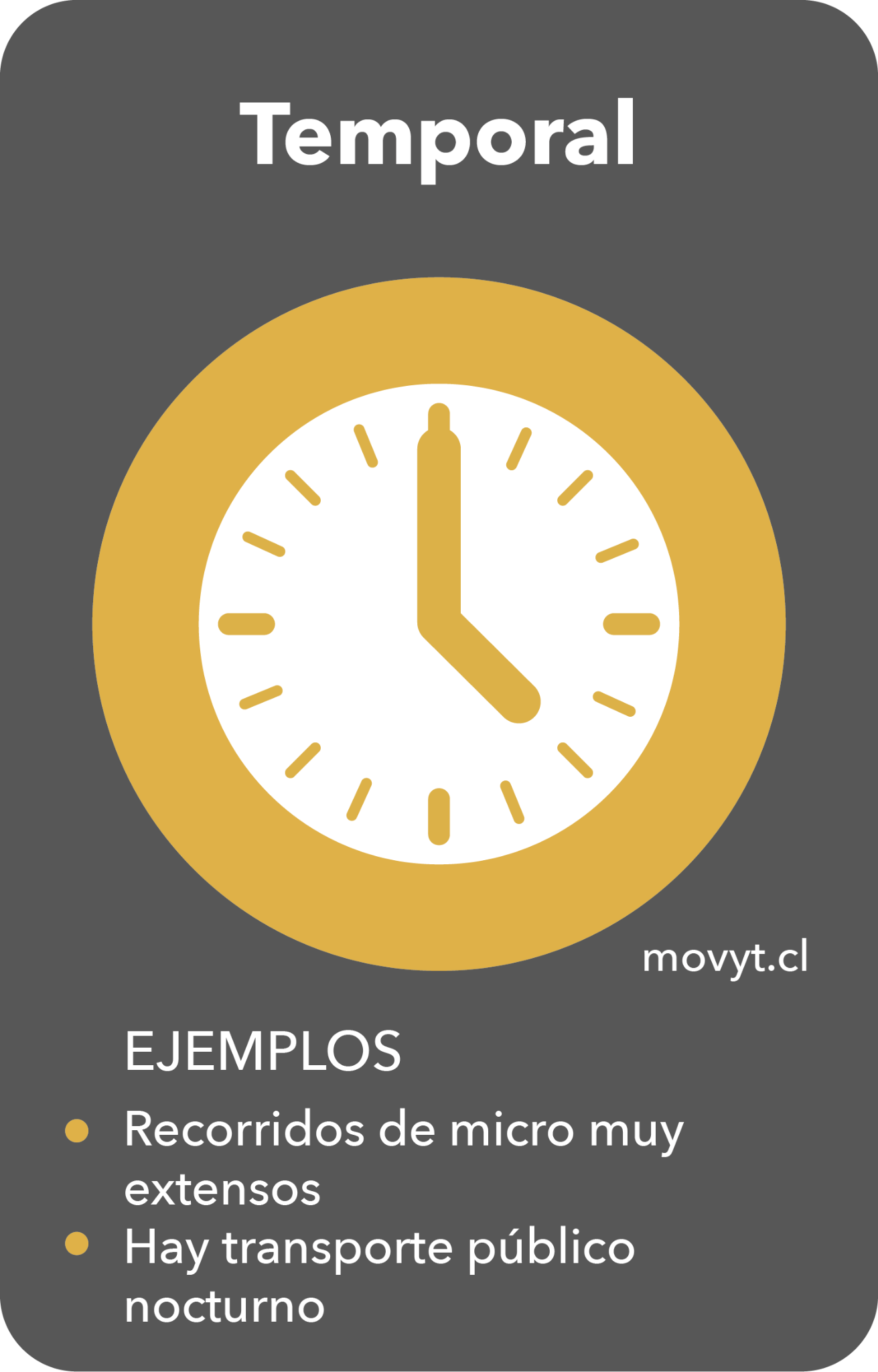 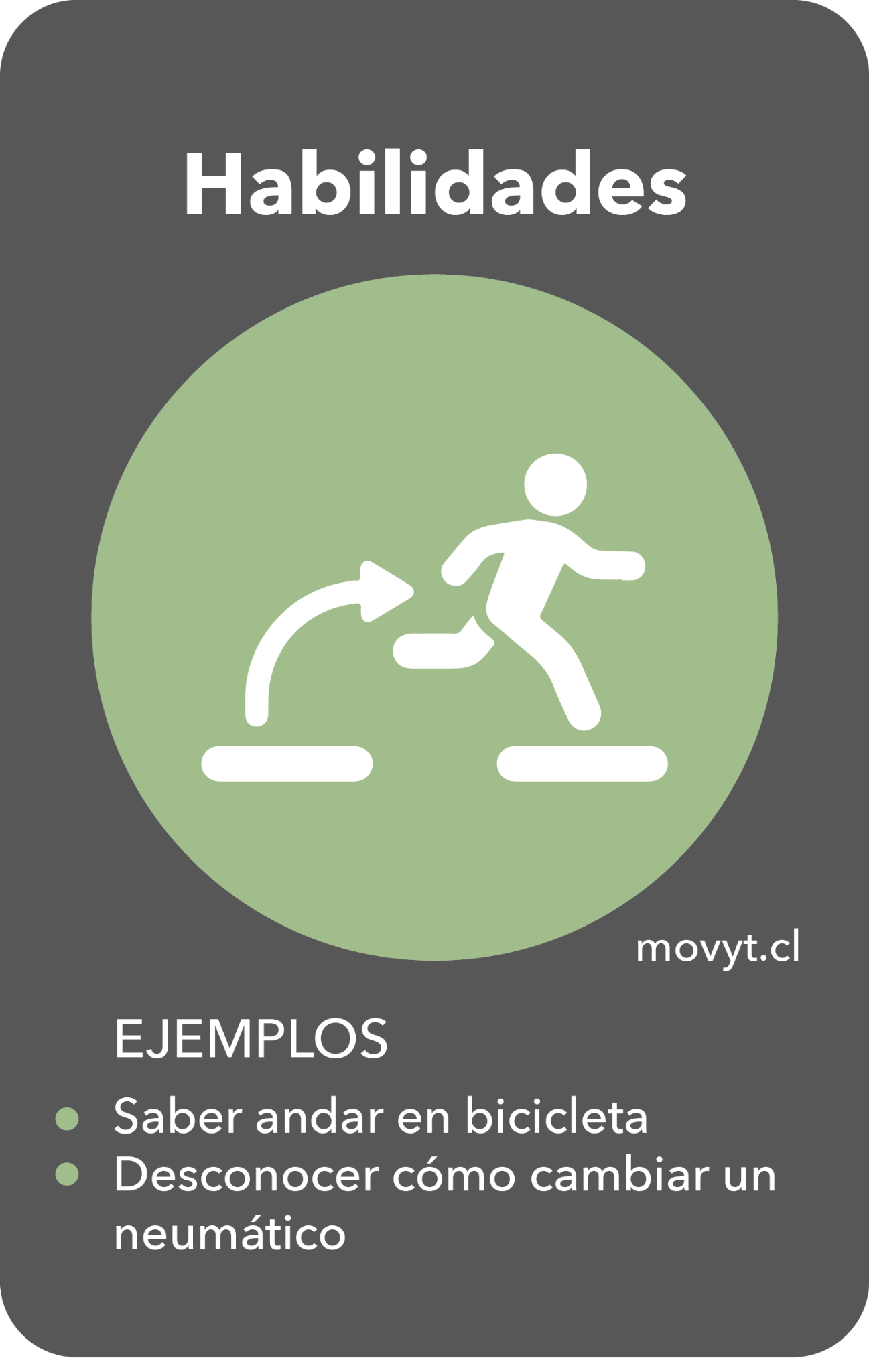 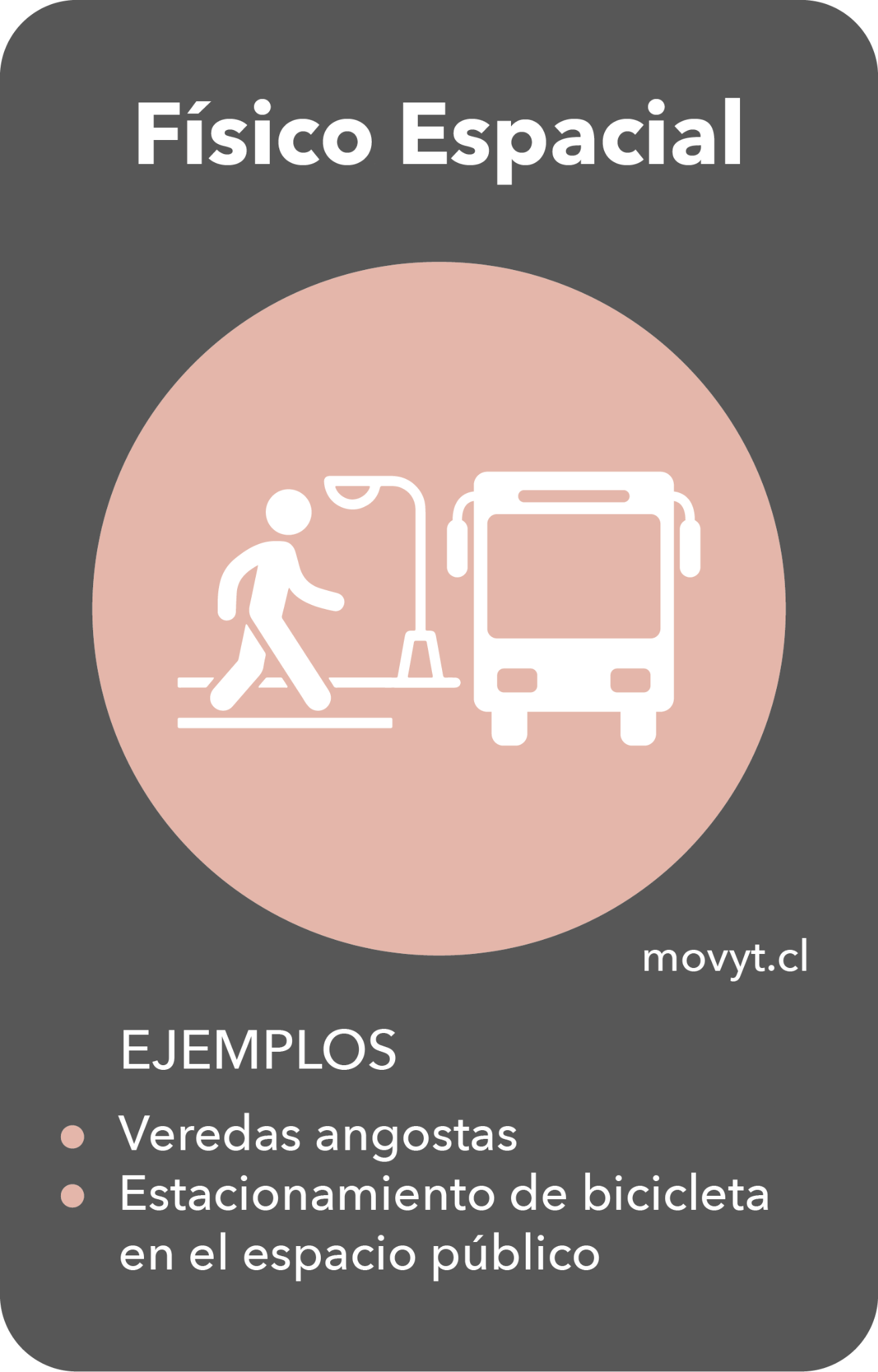 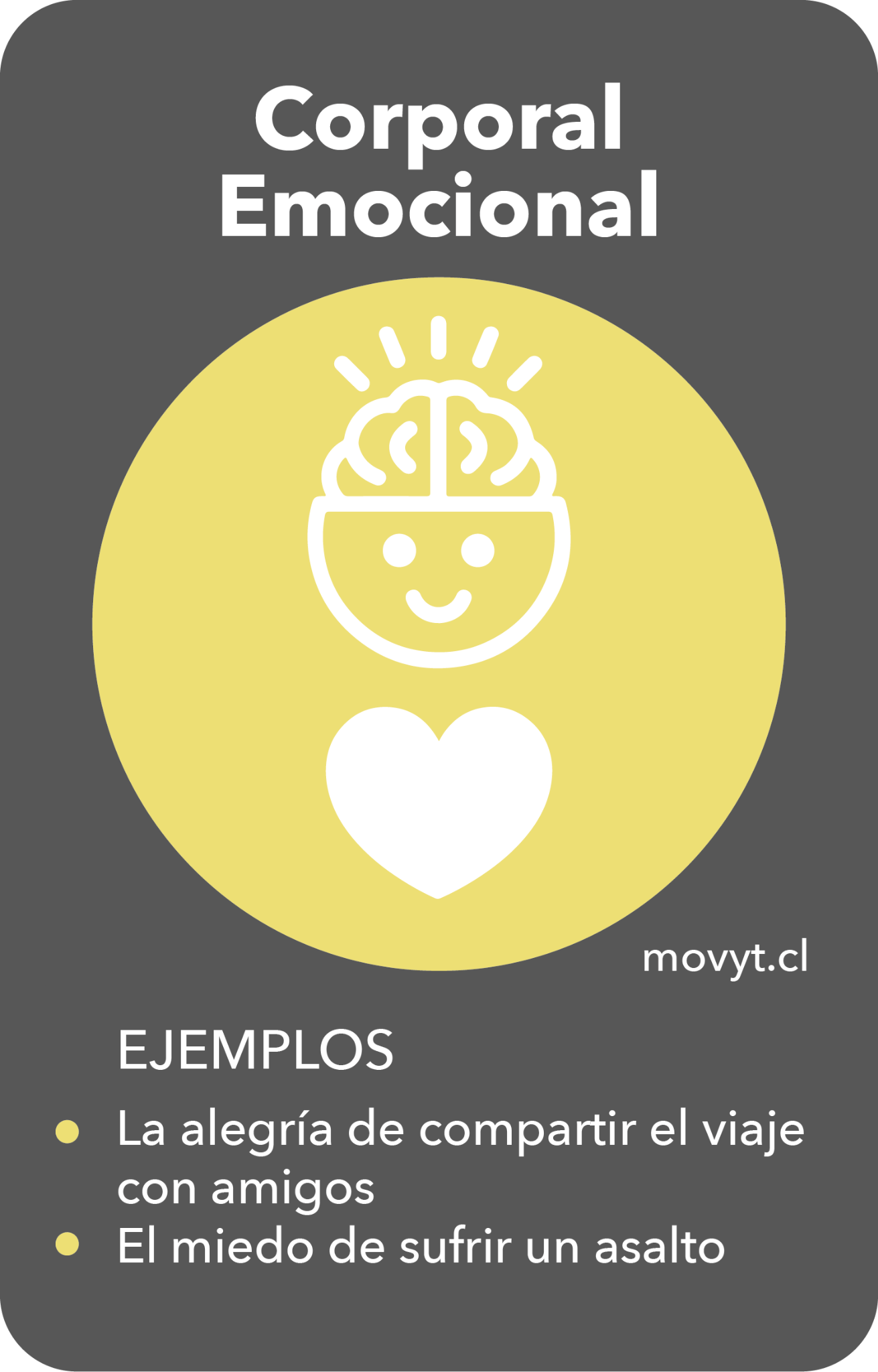 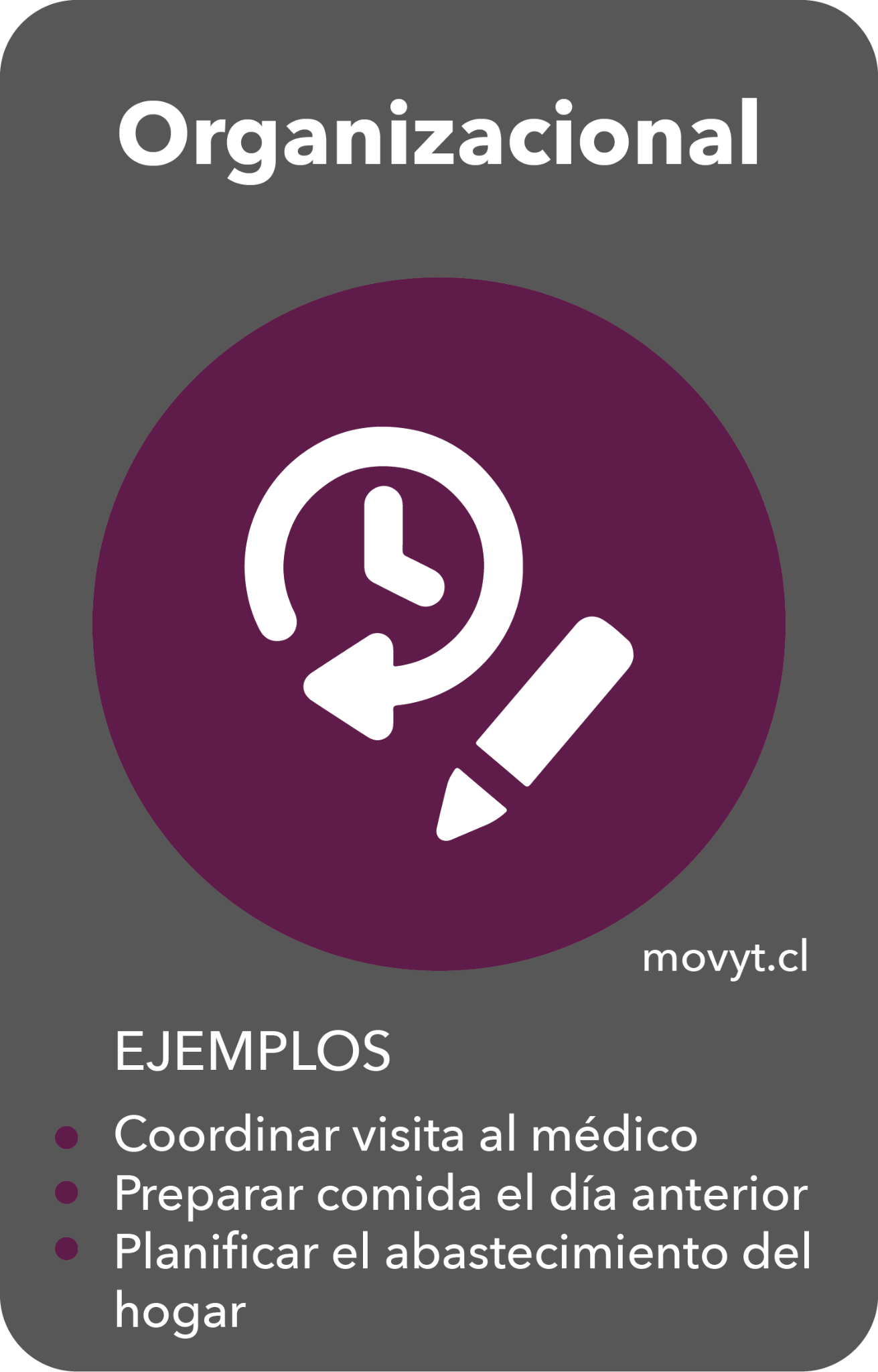 01
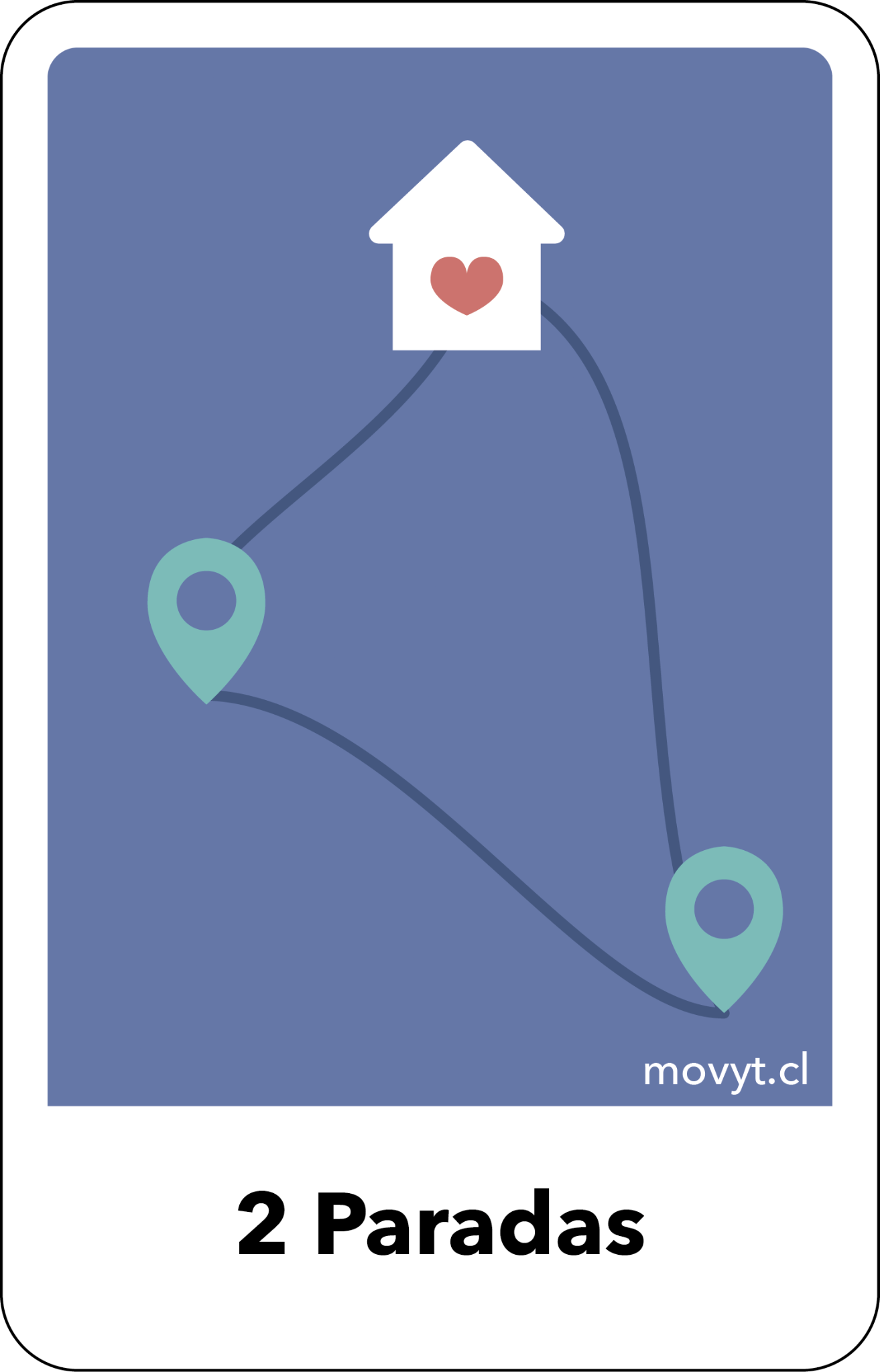 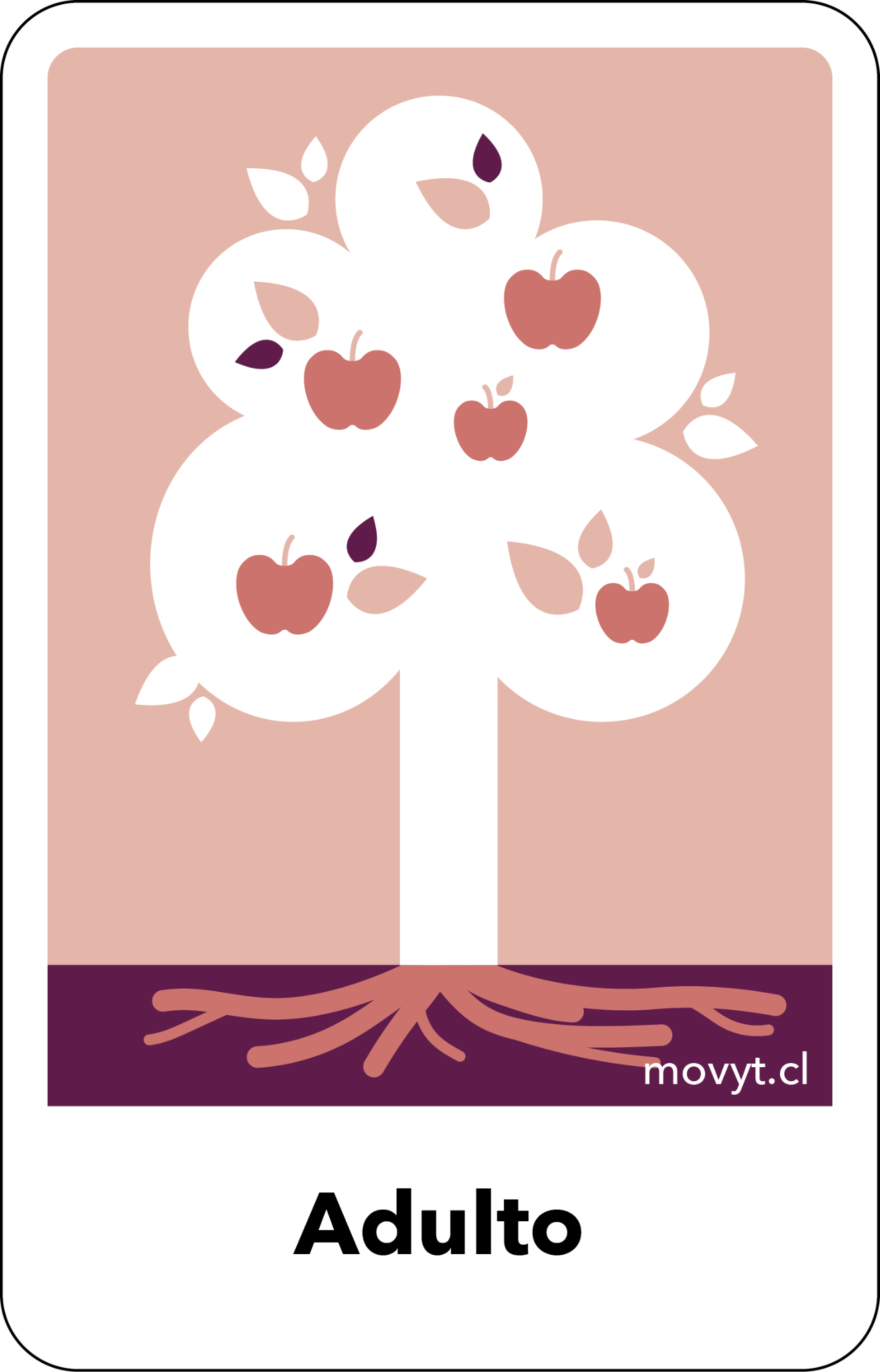 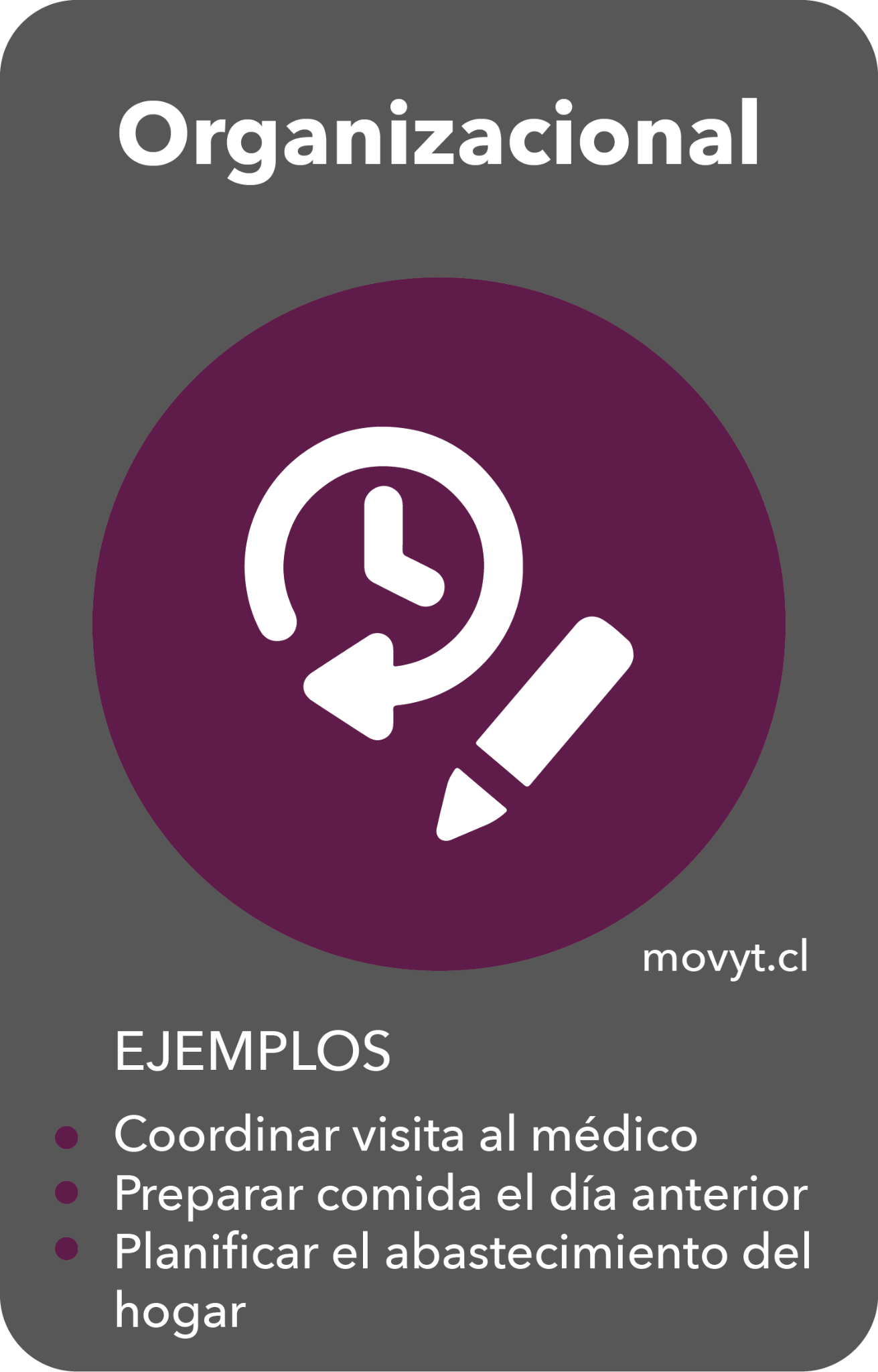 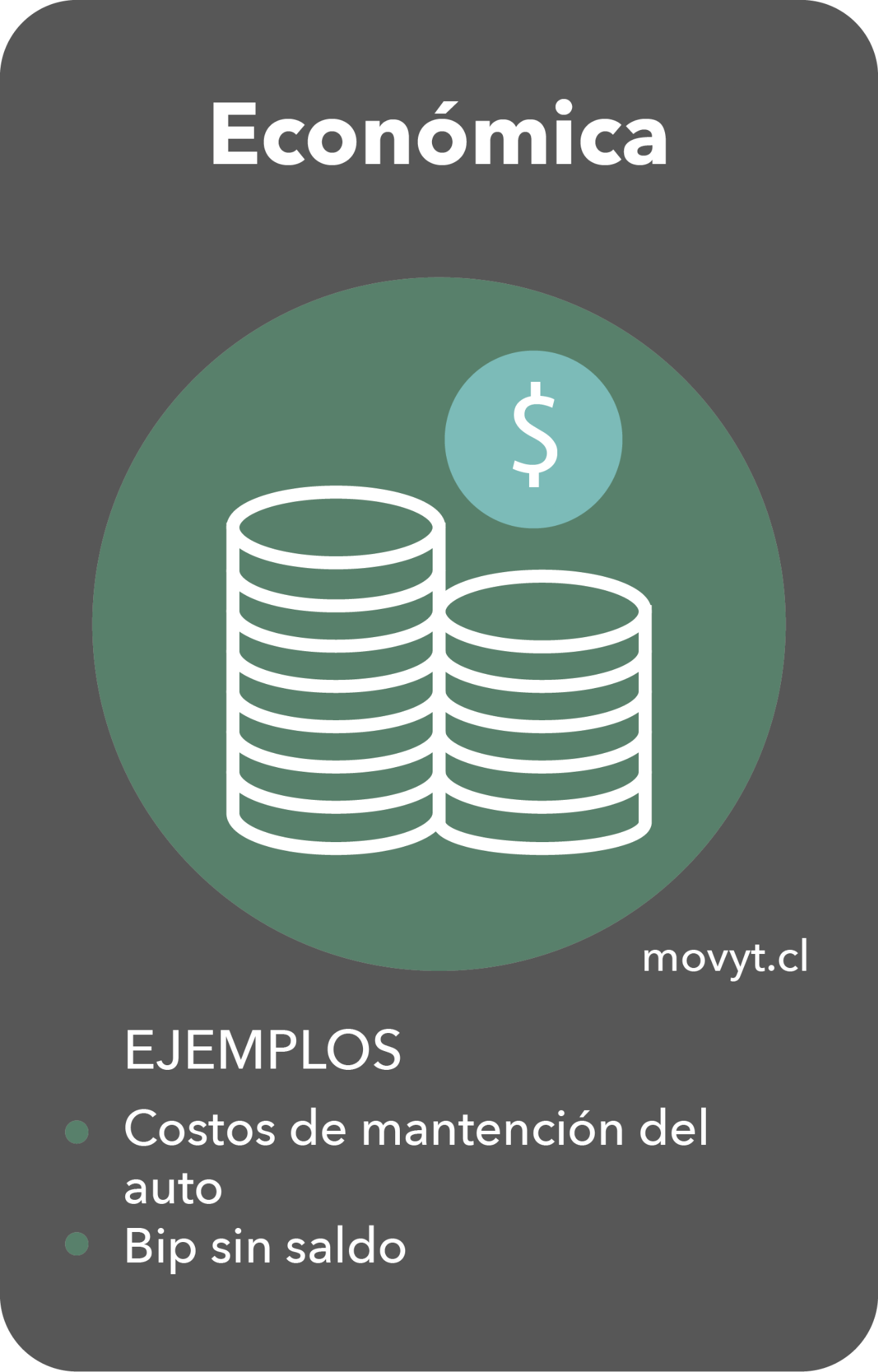 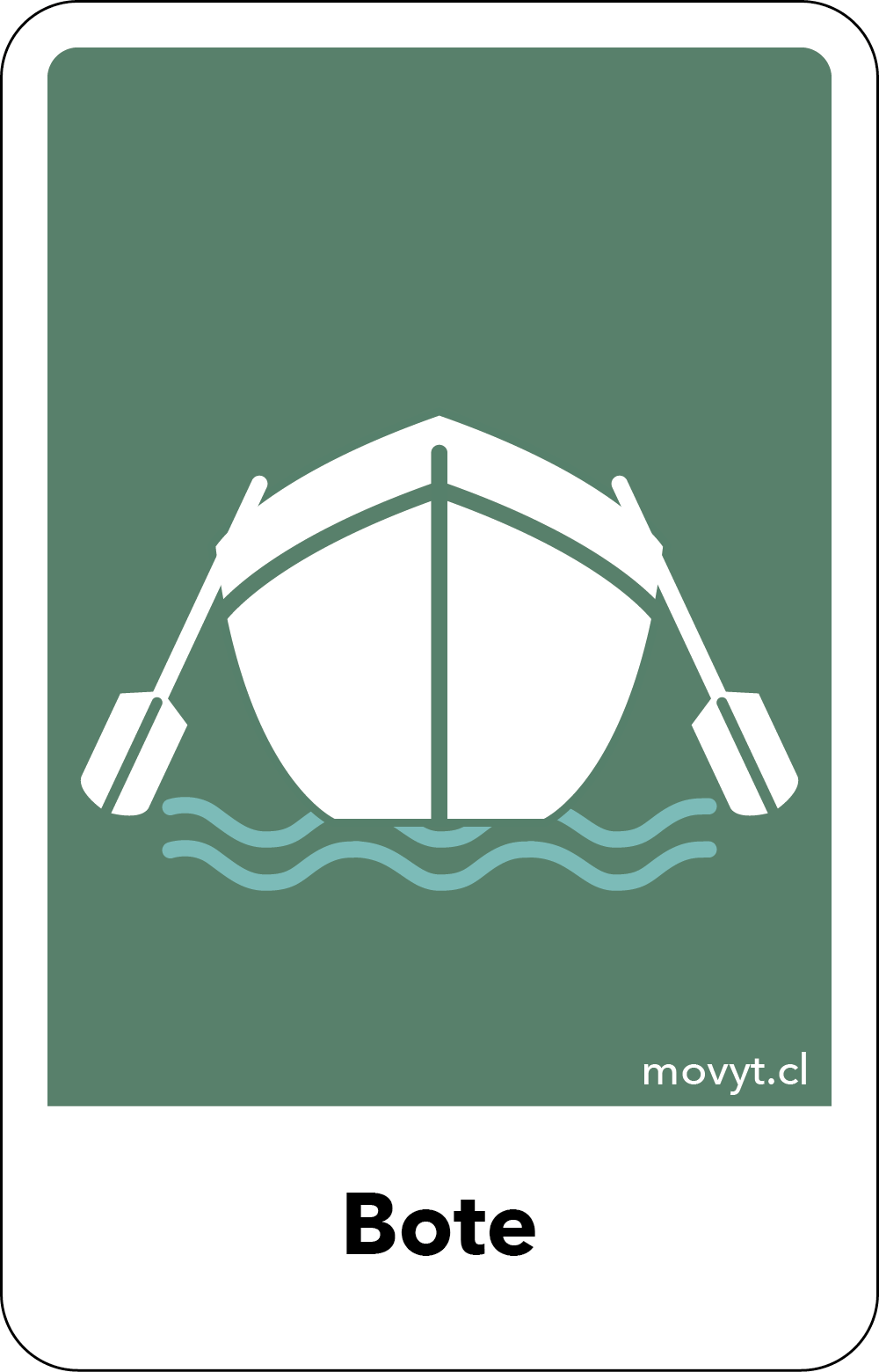 02
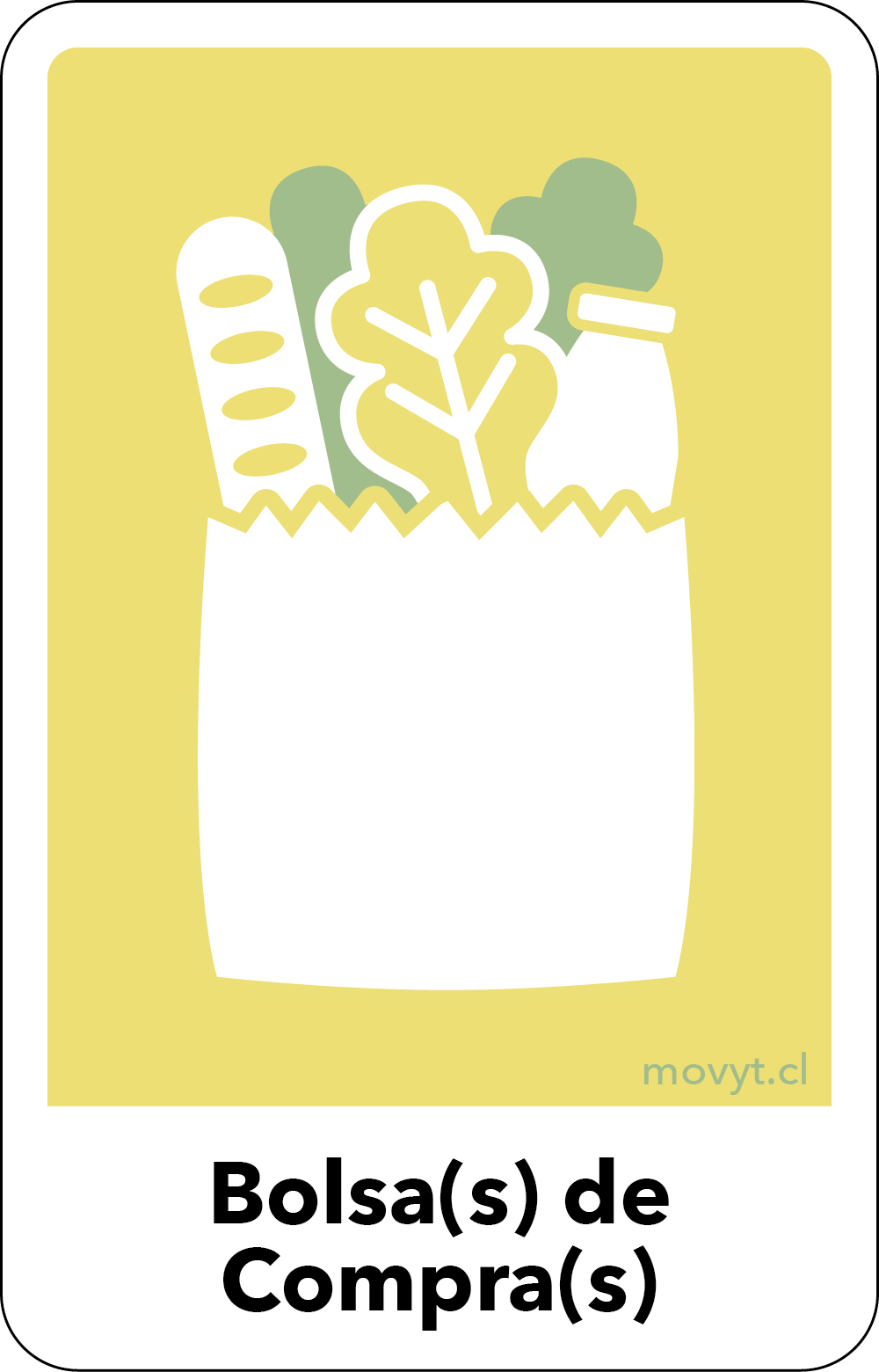 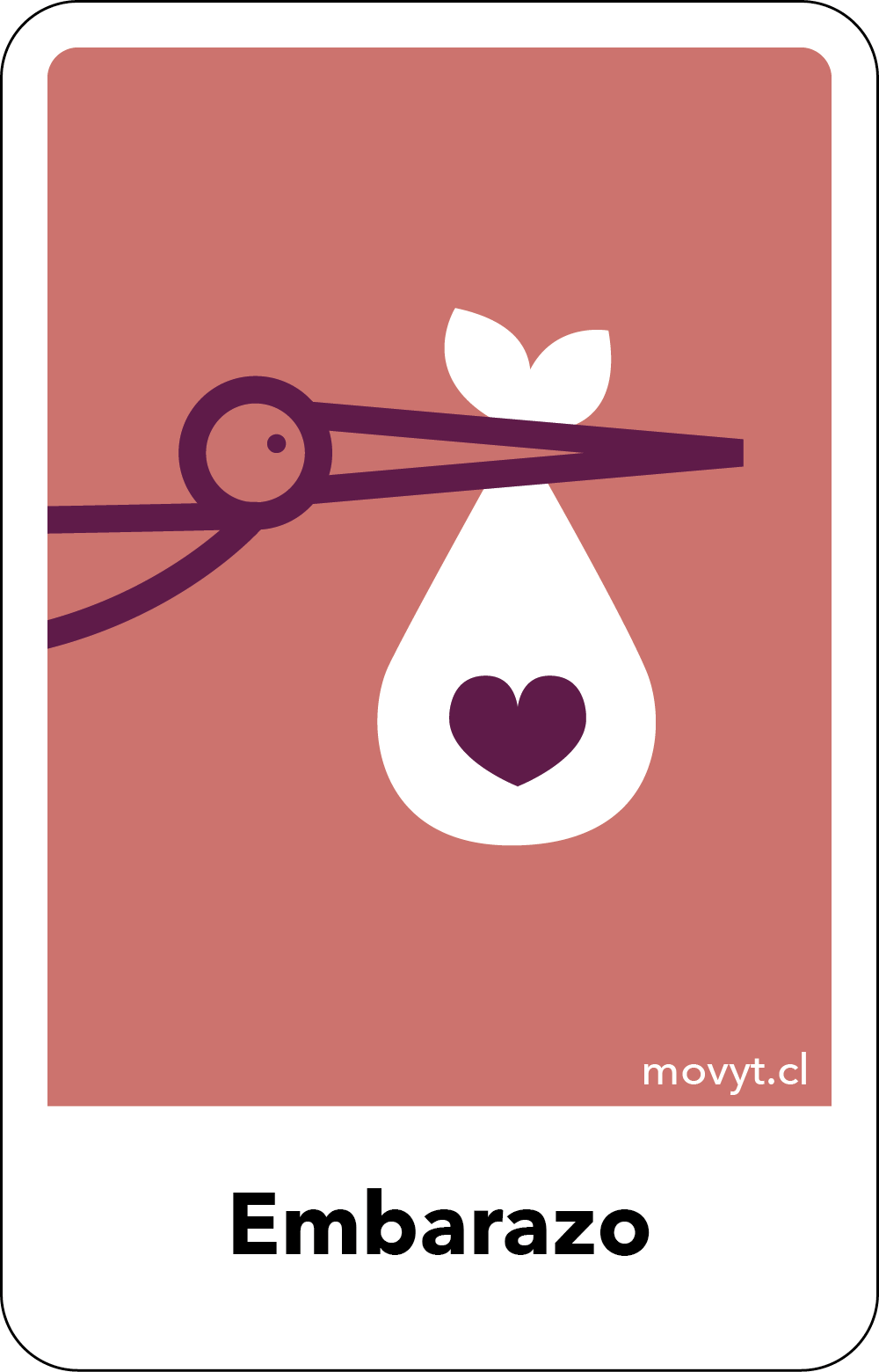 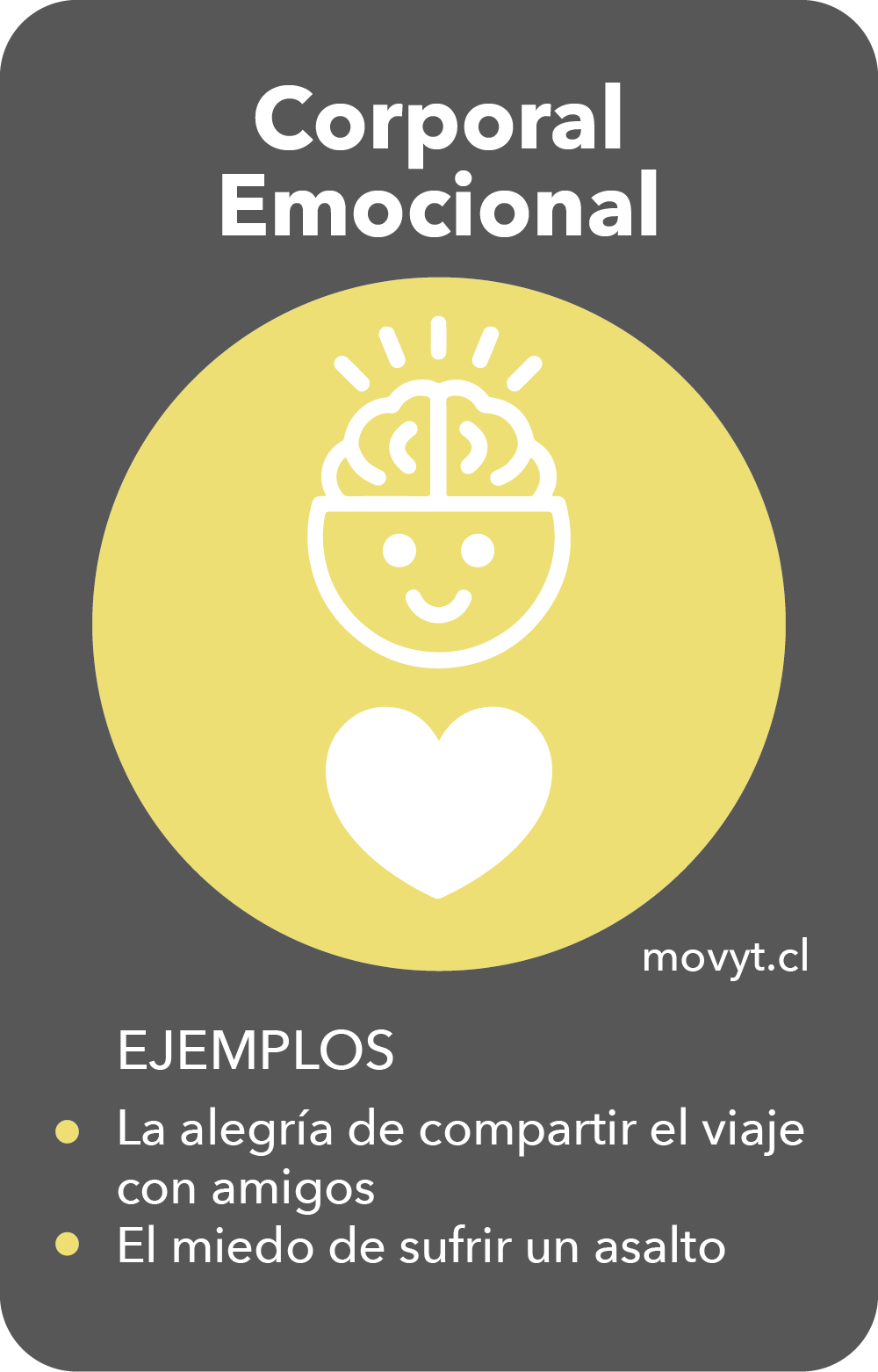 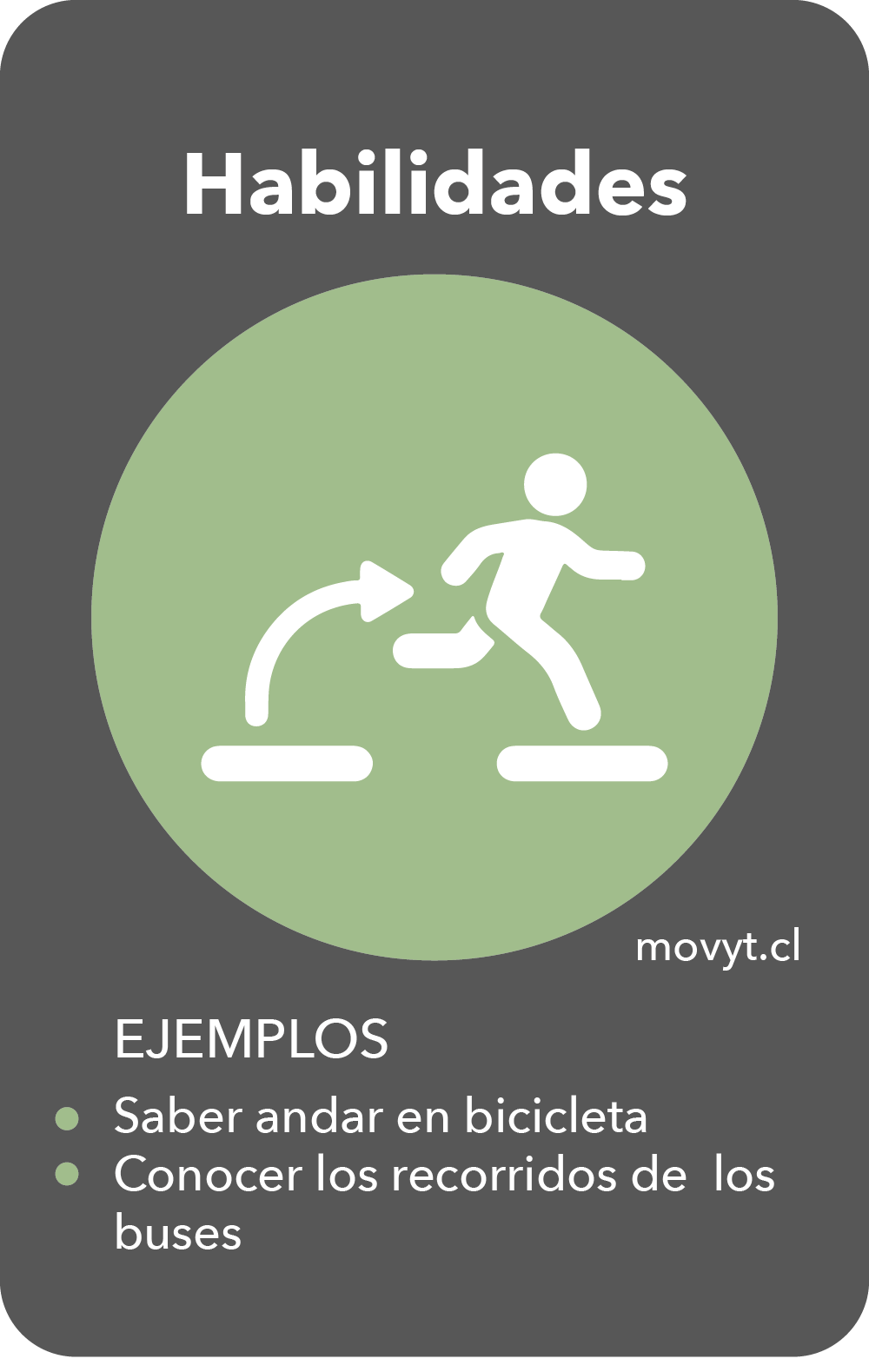 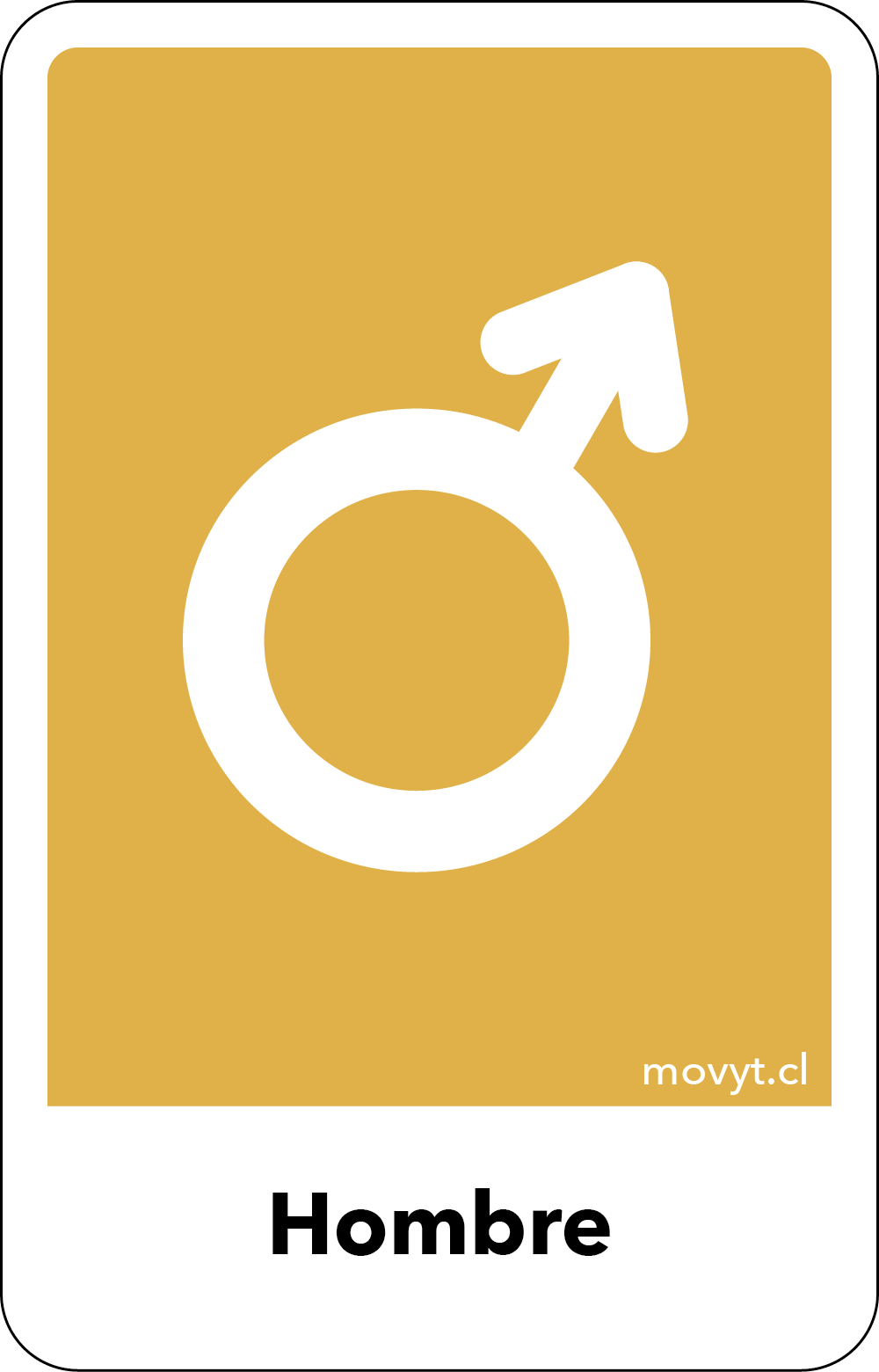 03
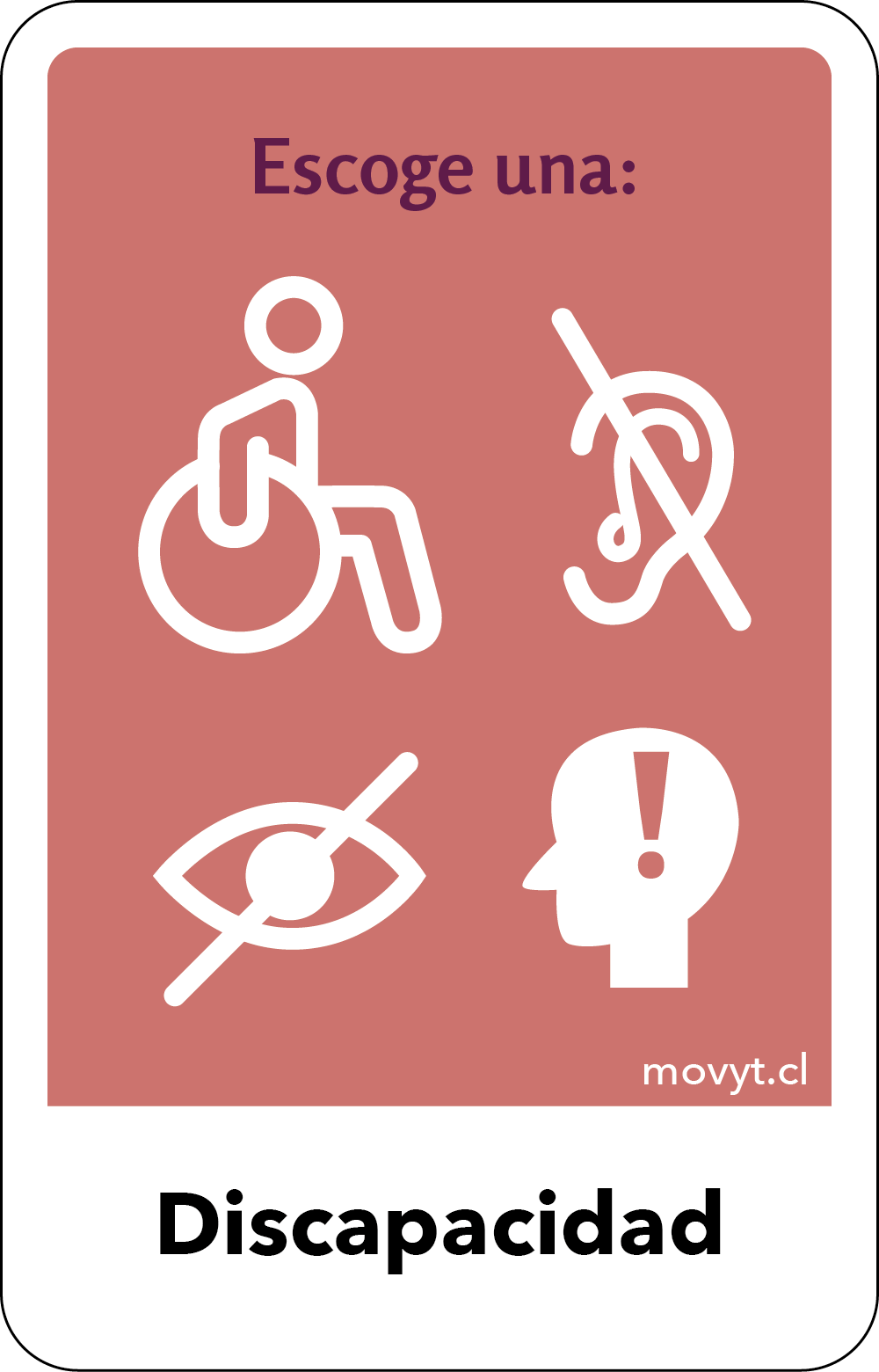 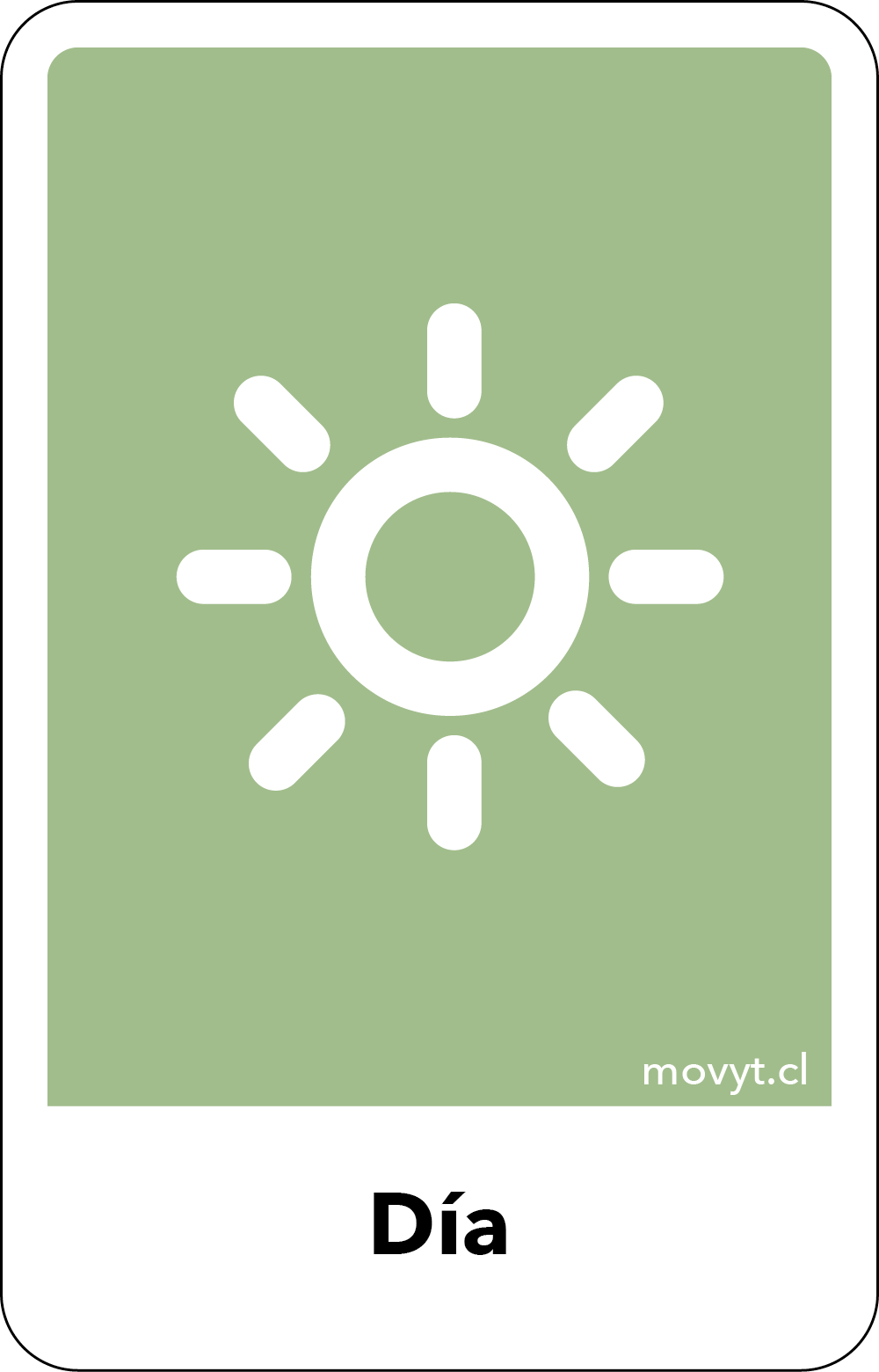 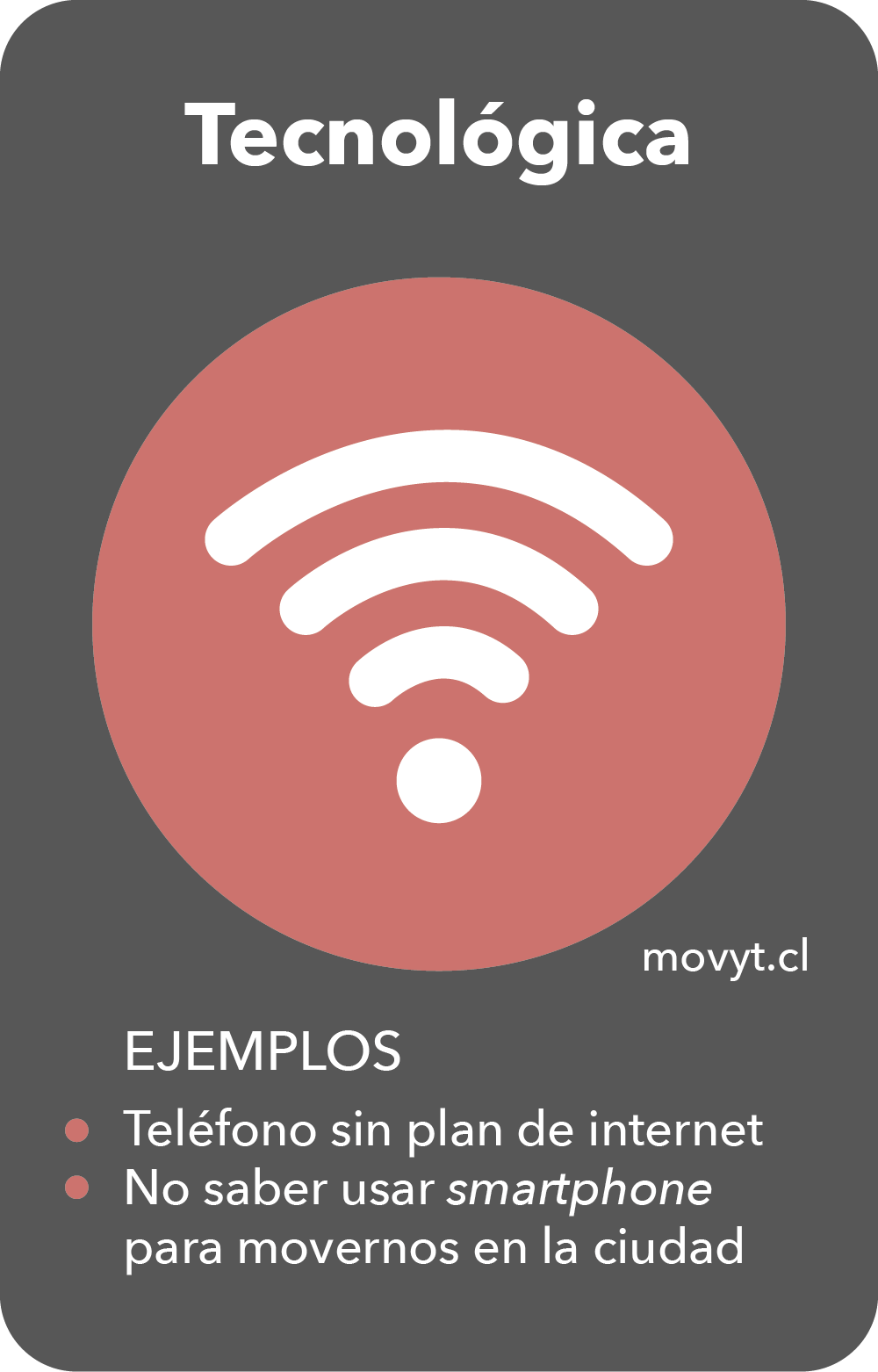 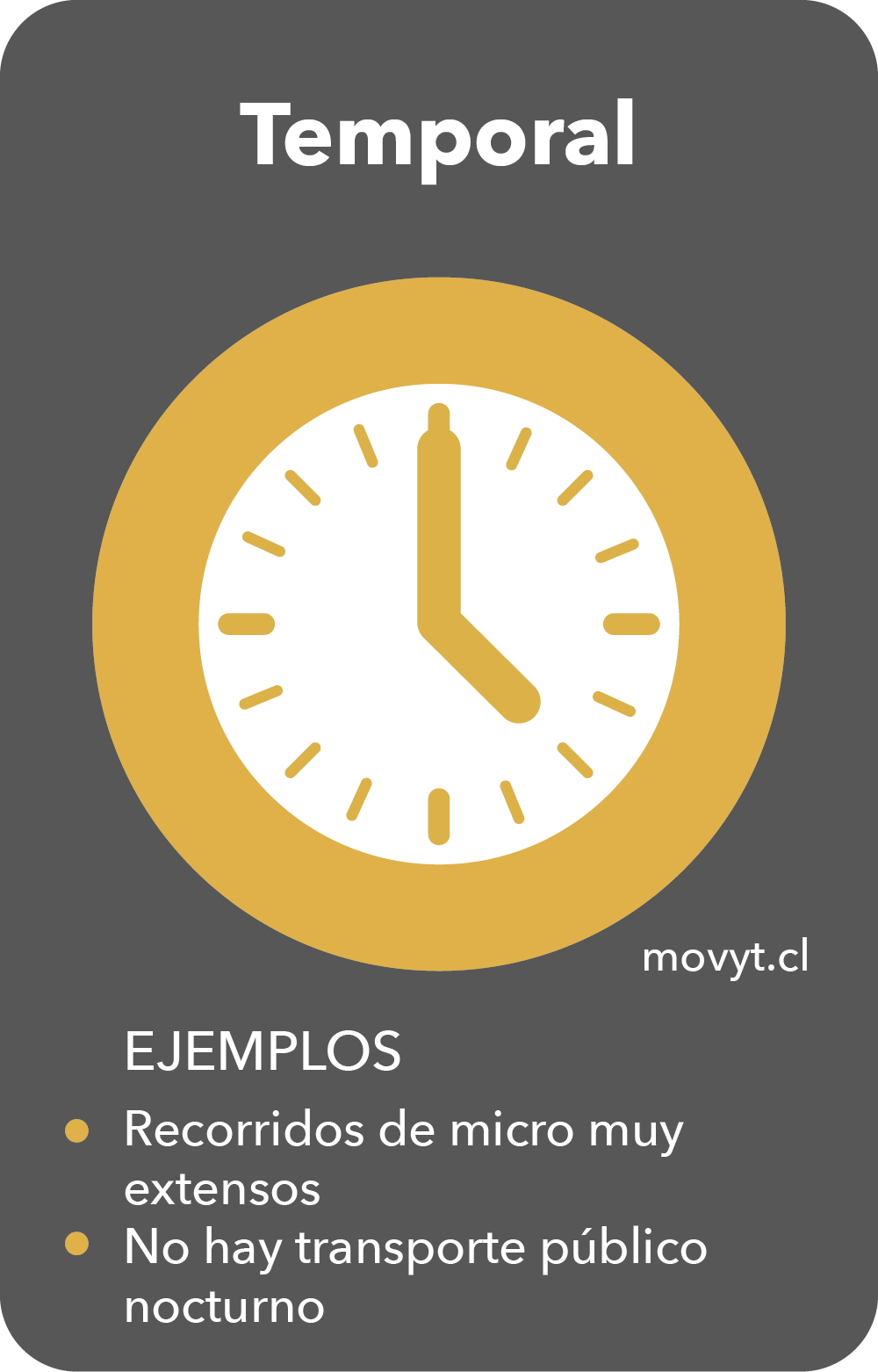 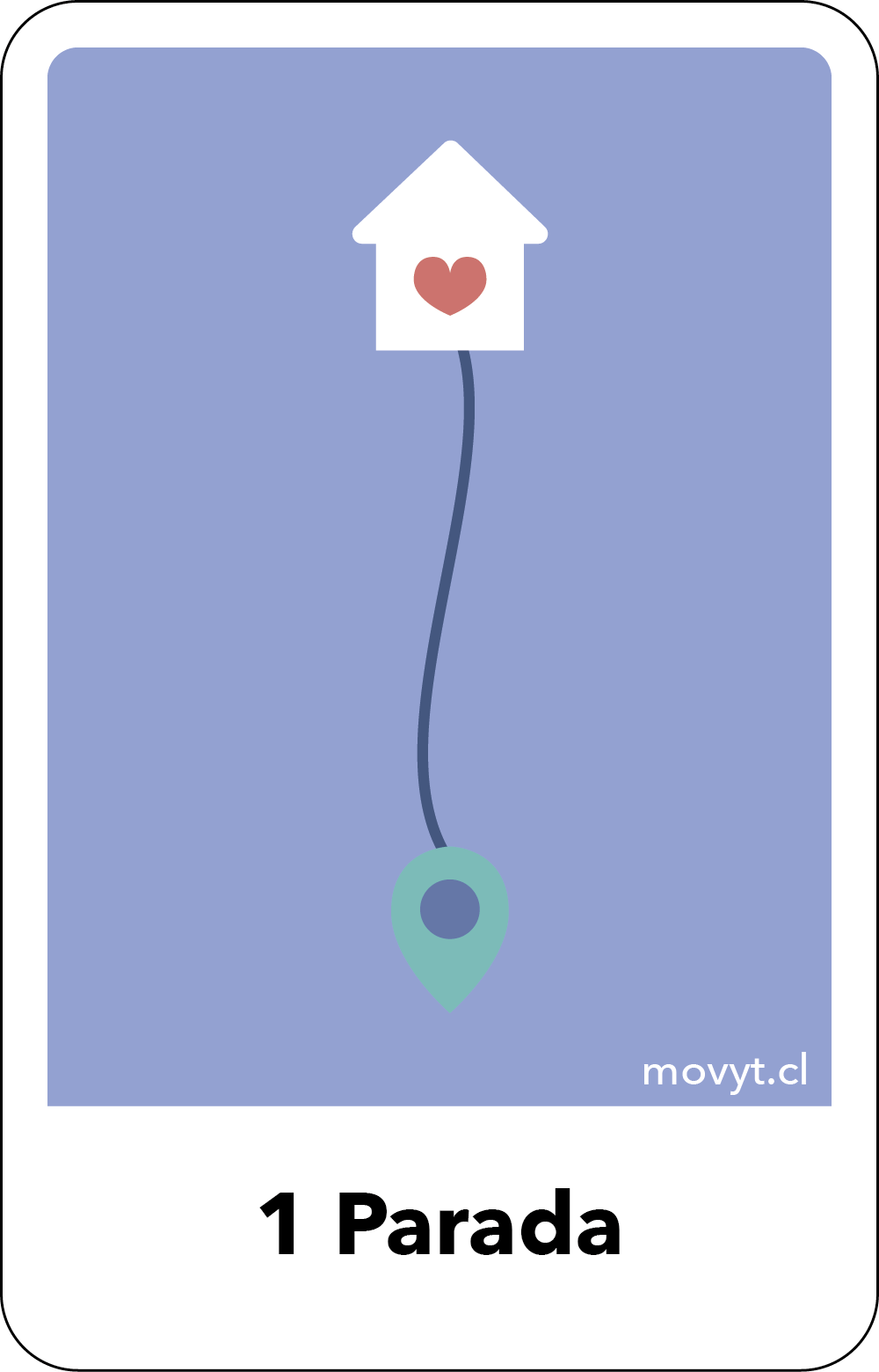 04
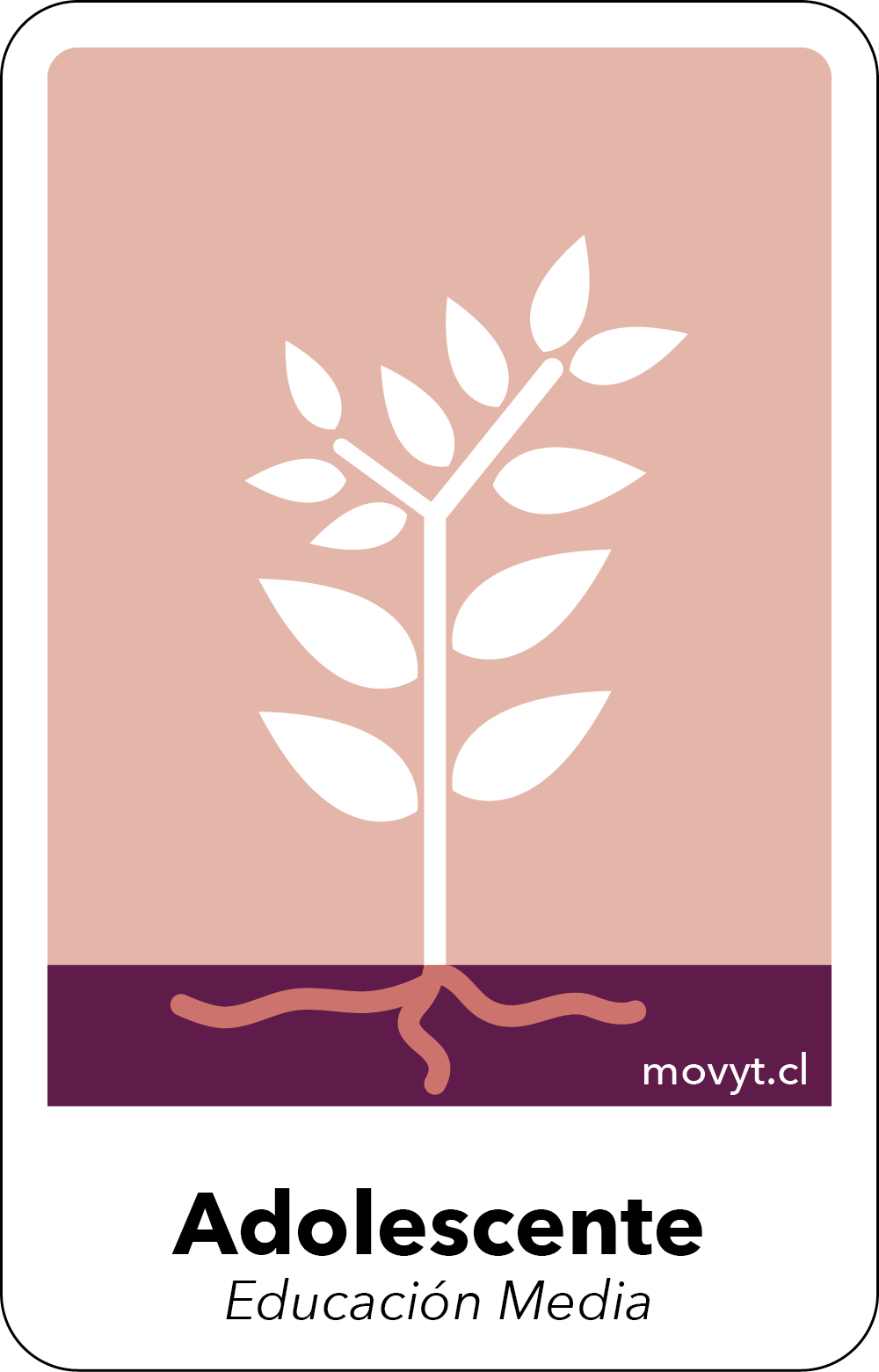 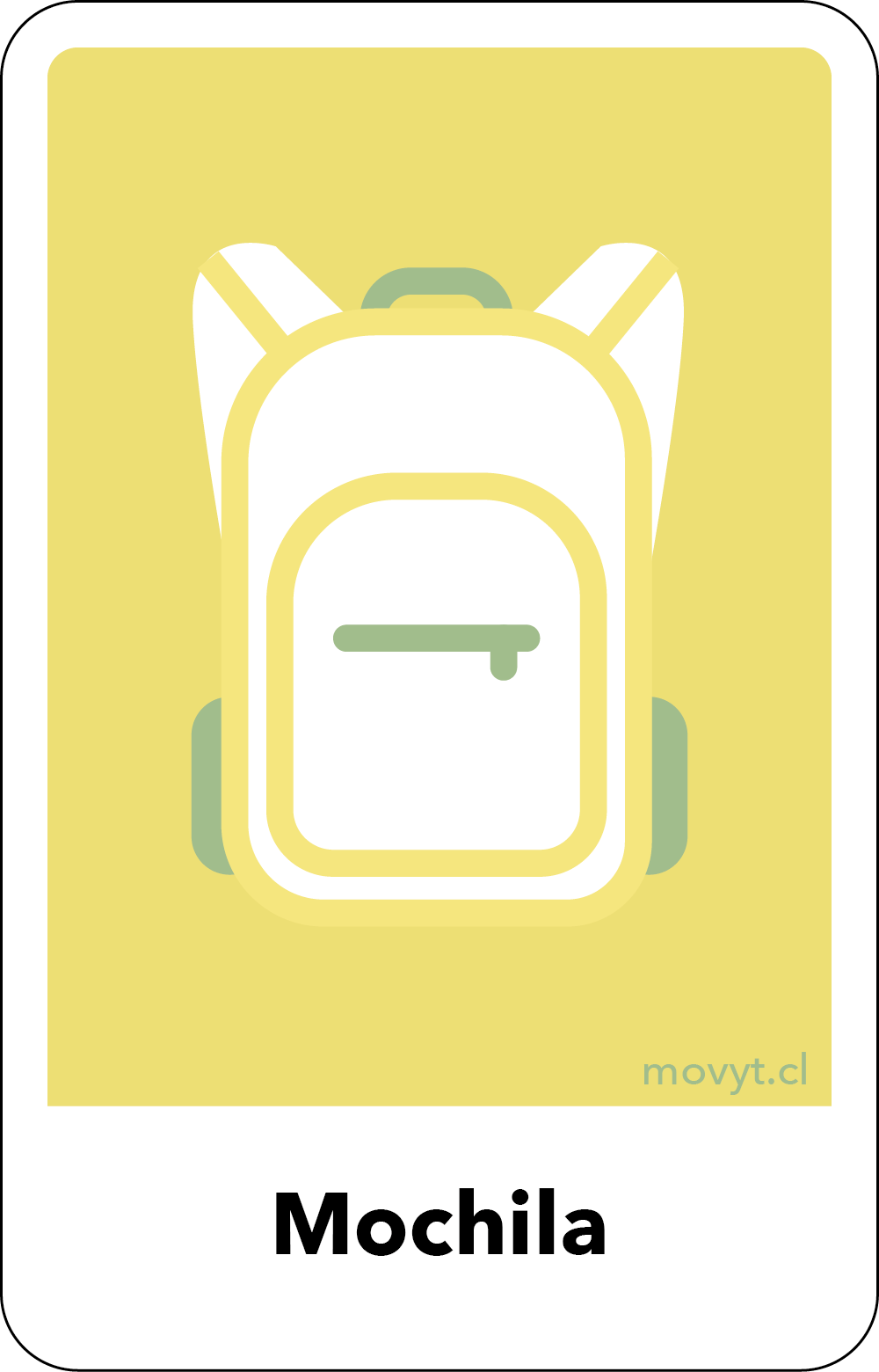 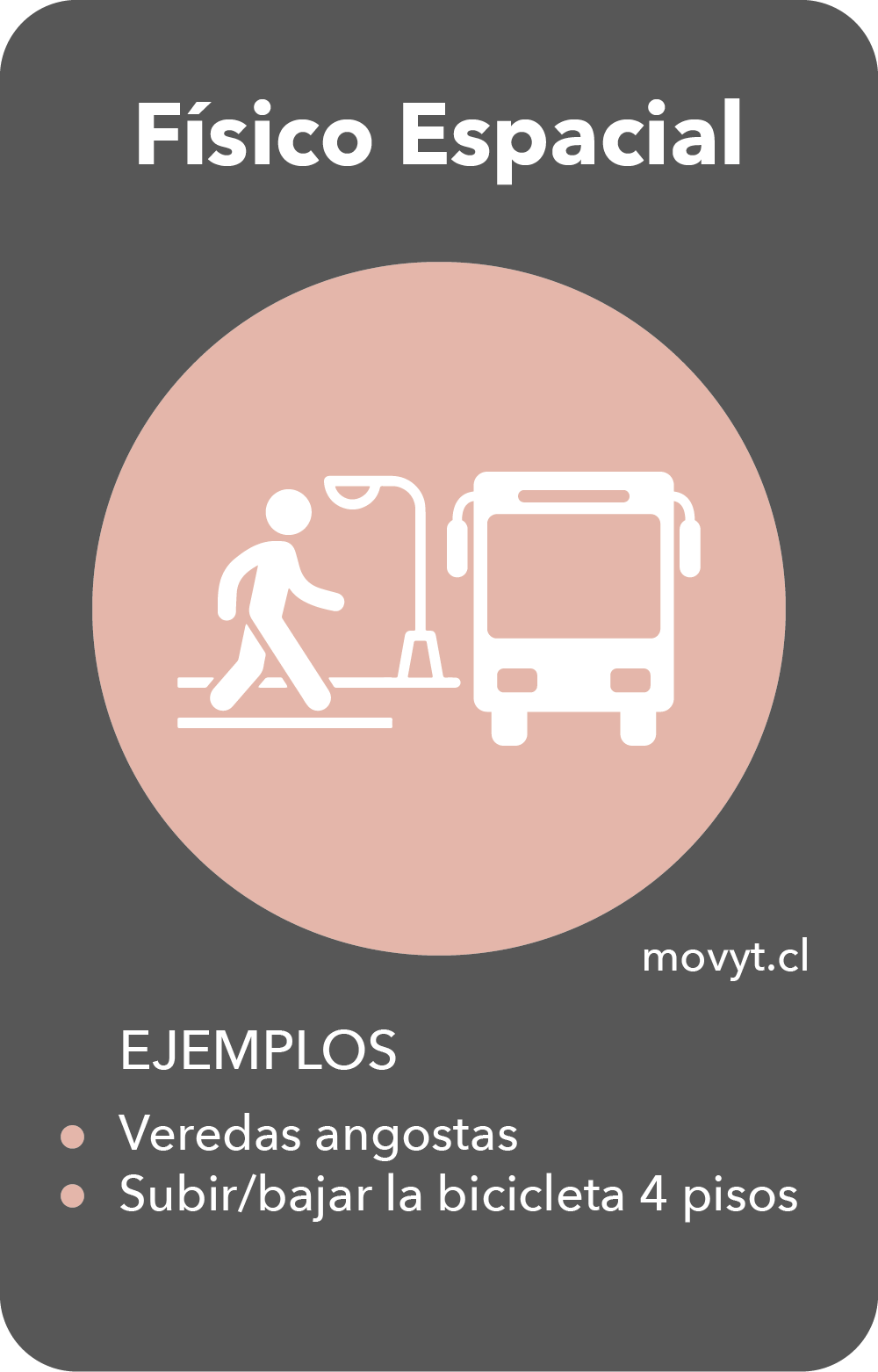 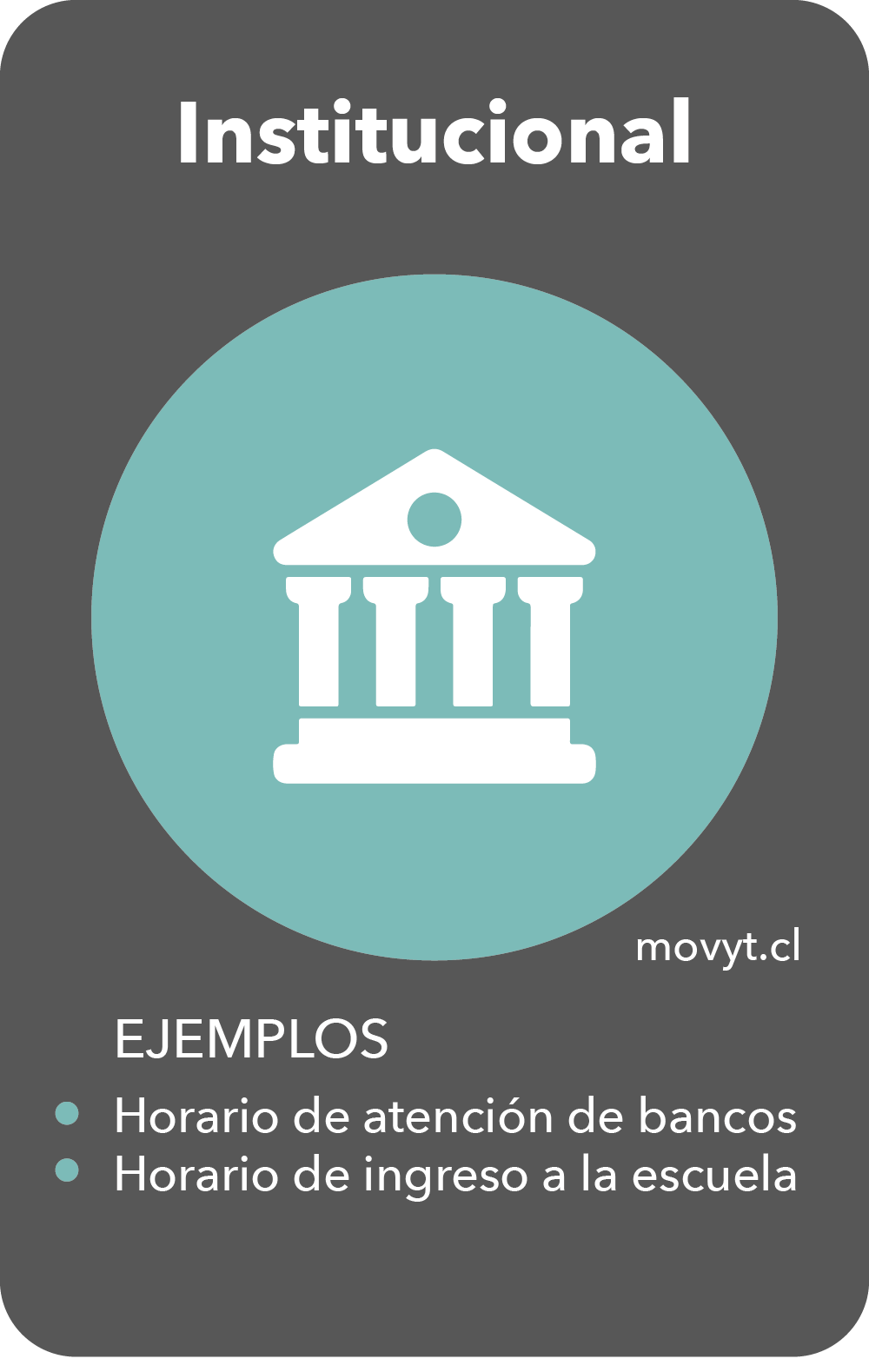 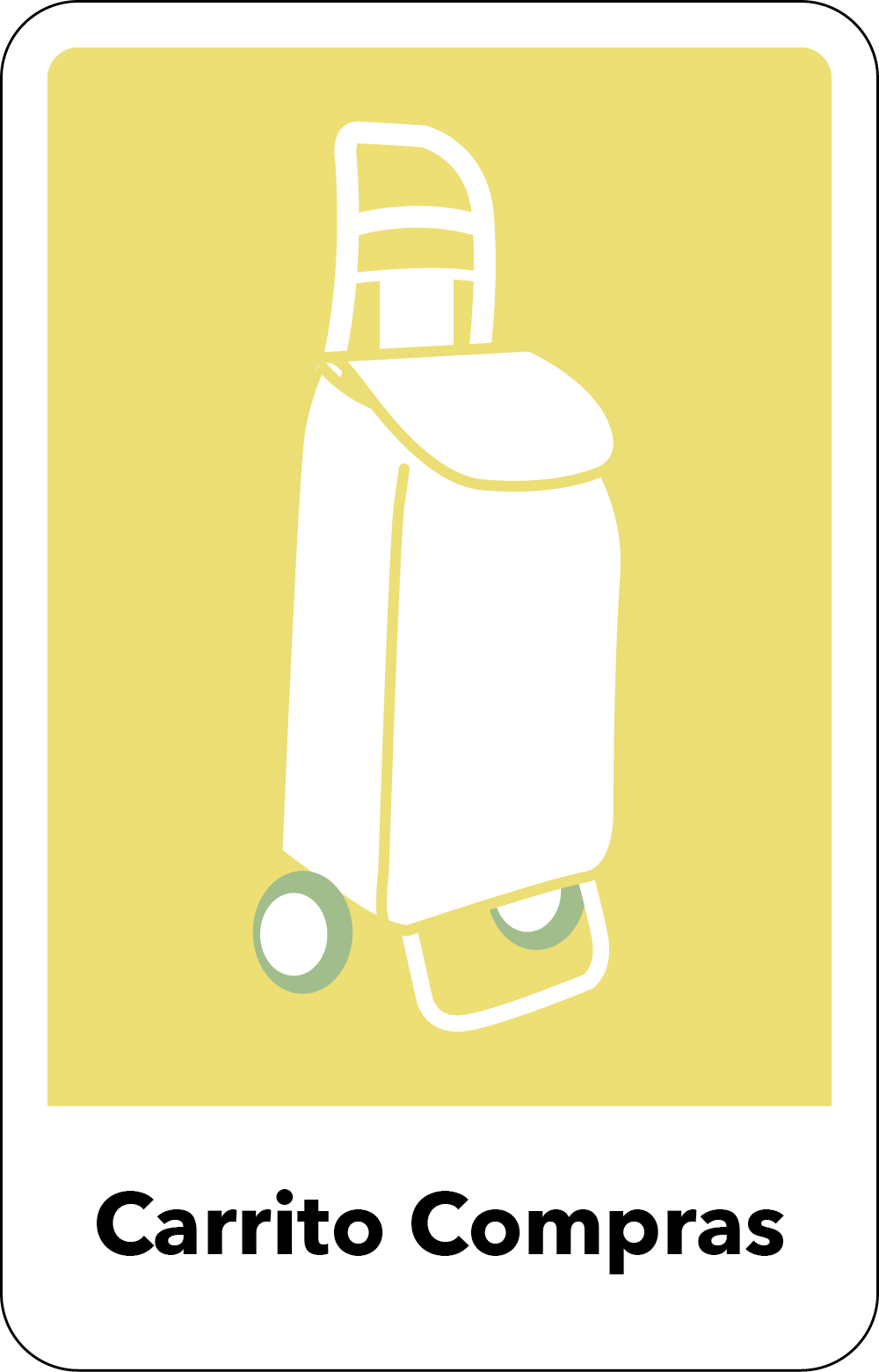